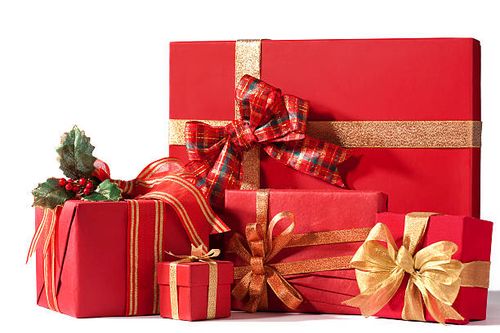 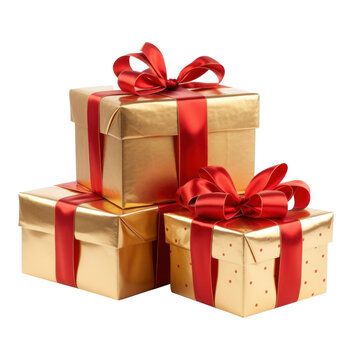 Gifts from God
(Matthew 7:11)  If you then, being evil, know how to give good gifts to your children, how much more will your Father who is in heaven give good things to those who ask Him!
Christmas is a time of “giving gifts”
We are busy “making a list, checking it twice”

For some choosing a gift is easy; for others “I don’t have a clue.”

Today – I am going to “unwrap” some gifts from God.
1. God gives us Food and Drink
(Ecc 3:12)  I know that nothing is better for them than to rejoice, and to do good in their lives,
(Ecc 3:13)  and also that every man should eat and drink and enjoy the good of all his labor—it is the gift of God.
2. God gives us Riches and Wealth
(Ecc 5:19)  As for every man to whom God has given riches and wealth, and given him power to eat of it, to receive his heritage and rejoice in his labor—this is the gift of God.
3. God gives us Living Water
(John 4:10)  Jesus answered and said to her, "If you knew the gift of God, and who it is who says to you, 'Give Me a drink,' you would have asked Him, and He would have given you living water.“
(John 4:13-14)  Jesus answered and said to her, "Whoever drinks of this water will thirst again,  (14)  but whoever drinks of the water that I shall give him will never thirst. But the water that I shall give him will become in him a fountain of water springing up into everlasting life.“
4. God gives us the Holy Spirit
(Acts 8:18-20)  And when Simon saw that through the laying on of the apostles' hands the Holy Spirit was given, he offered them money,  (19)  saying, "Give me this power also, that anyone on whom I lay hands may receive the Holy Spirit.“  (20)  But Peter said to him, "Your money perish with you, because you thought that the gift of God could be purchased with money!
4. God gives us the Holy Spirit
(Acts 2:38)  Then Peter said to them, "Repent, and let every one of you be baptized in the name of Jesus Christ for the remission of sins; and you shall receive the gift of the Holy Spirit.
(Acts 2:39)  For the promise is to you and to your children, and to all who are afar off, as many as the Lord our God will call."
5. God gives us Grace
(Romans 5:15)  But the free gift is not like the offense. For if by the one man's offense many died, much more the grace of God and the gift by the grace of the one Man, Jesus Christ, abounded to many.

(Ephesians 4:7)  But to each one of us grace was given according to the measure of Christ's gift.
6. God gives us Eternal Life
(Romans 6:22)  But now having been set free from sin, and having become slaves of God, you have your fruit to holiness, and the end, everlasting life.
(Romans 6:23)  For the wages of sin is death, but the gift of God is eternal life in Christ Jesus our Lord.
7. God gives us Salvation
(Ephesians 2:7)  that in the ages to come He might show the exceeding riches of His grace in His kindness toward us in Christ Jesus.
(Ephesians 2:8)  For by grace you have been saved through faith, and that not of yourselves; it is the gift of God,
What will you give to God?
(John 9:24)  So they again called the man who was blind, and said to him, "Give God the glory! We know that this Man is a sinner.“

(1Thessalonians 5:18)  in everything give thanks; for this is the will of God in Christ Jesus for you.
What will you give to God?
(2Corinthians 9:7)  So let each one give as he purposes in his heart, not grudgingly or of necessity; for God loves a cheerful giver.

(1Peter 3:15)  But sanctify the Lord God in your hearts, and always be ready to give a defense to everyone who asks you a reason for the hope that is in you, with meekness and fear;
What will you give to God?
(Revelation 2:10b)  Be faithful until death, and I will give you the crown of life.